Ортотопическая модель глиобластомы человека
Горячева Н.А.

Научный руководитель: к.б.н. Бондаренко Д.А.
Центр биологических испытаний
ИБХ РАН
Глиобластома
является крайне «агрессивным» и наиболее часто встречающимся типом опухолей головного мозга. Несмотря на огромные усилия, в настоящее время не найдено эффективного терапевтического режима, позволяющего вылечить больных глиобластомами . Разработка новых методов лечения зависит от воспроизводимых и надежных моделей для доклинических в том числе и in vivo исследований
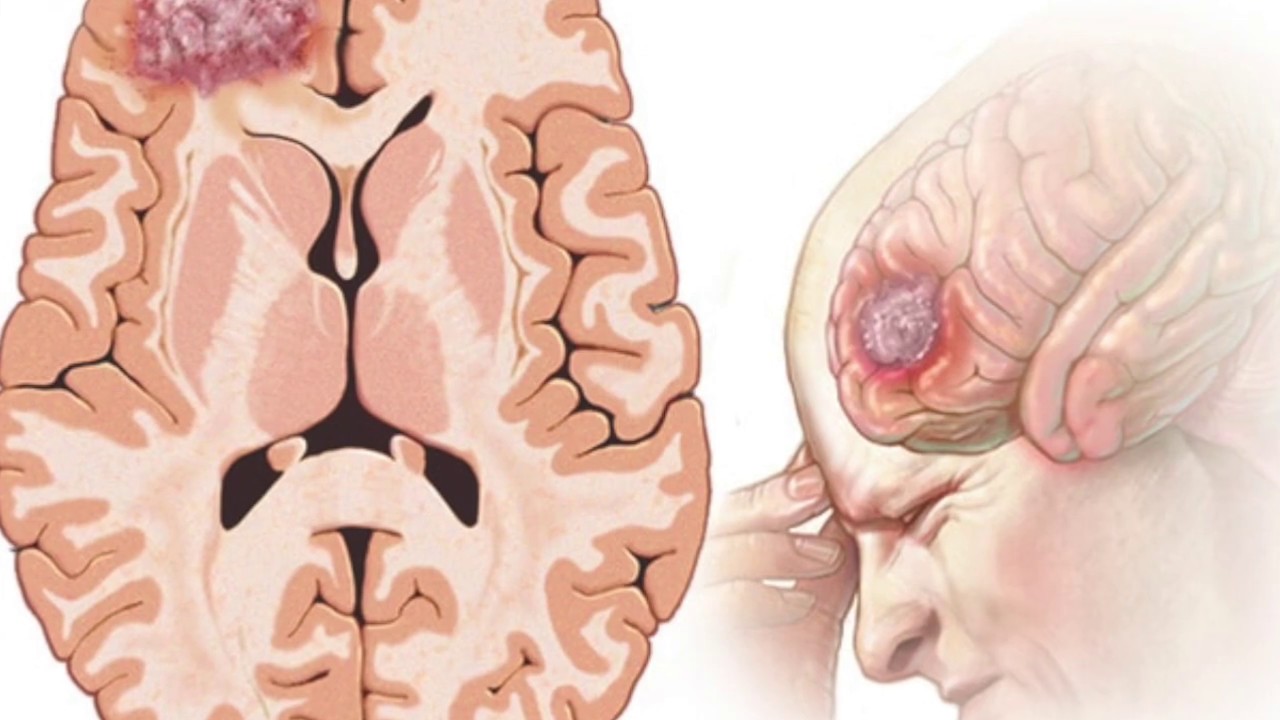 [Speaker Notes: 1. Глиобластомы являются крайне «агрессивными» и наиболее часто встречающимися типом опухолей головного мозга. Современные схемы лечения, состоящие из хирургической резекции с последующей радио- и химиотерапией, имеют ограниченную эффективность в борьбе с заболеванием. Несмотря на огромные усилия, в настоящее время еще не найдено эффективного терапевтического режима, позволяющего вылечить больных злокачественными глиомами (особенно, больных глиобластомами). 
Разработка новых методов лечения зависит от воспроизводимых и надежных моделей для доклинических в том числе и in vivo исследований.  В данной работе мы хотели бы привести свой опыт моделирования глиобластом у иммунодефицитных мышей с помощью клеточной линии U87.]
Цели и задачи исследования
Цель: изучить опухолеобразующую активность клеточных линий глиобластомы человека А172, U251 и U87 у мышей линии NOD-scid, полученных из питомника животных ФИБХ РАН

Задачи:
1. Воспроизвести ортотопическую модель глиобластомы человека с помощью клеточных линий А172, U251 и U87 ;
2.  Апробировать метод комплексной оценки глубины и тяжести протекания опухолевого процесса (клинический осмотр, выживаемость, гистопатология)
Животные и объект исследования
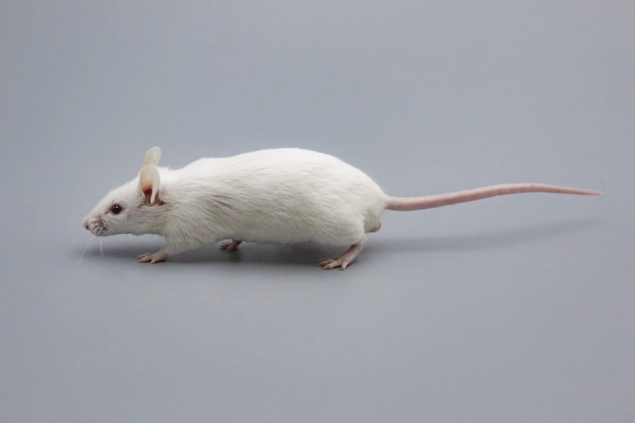 Иммунодефицитные мыши
NOD-Sсid
Клеточные линии глиобластомы человека
Ксенотрансплантация опухолевых клеток животным
A172-  630 000 клеток/животное
U-251- 700 000 клеток/животное
U87-600 000 клеток/животное
Выживаемость животных по дням, после интракраниальной ксенотрансплантации клеточных линий глиобластомы человека
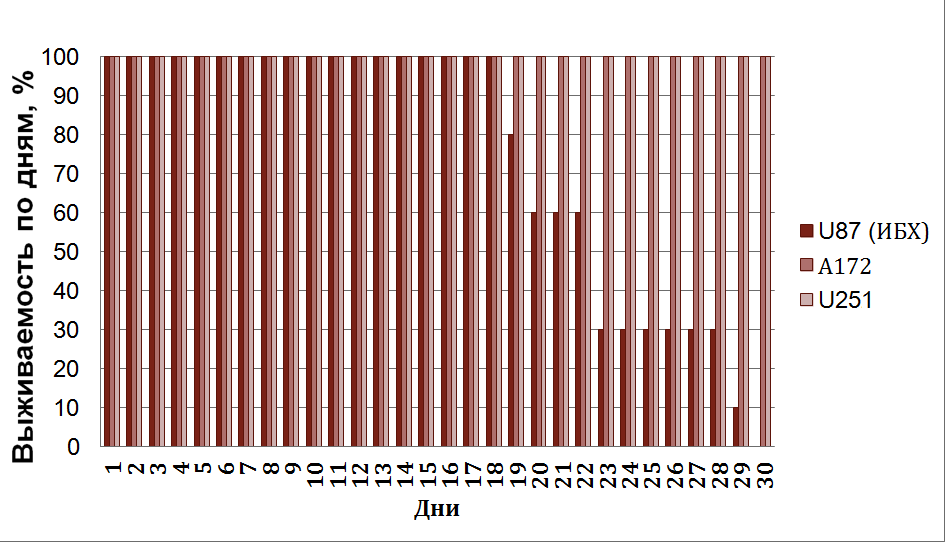 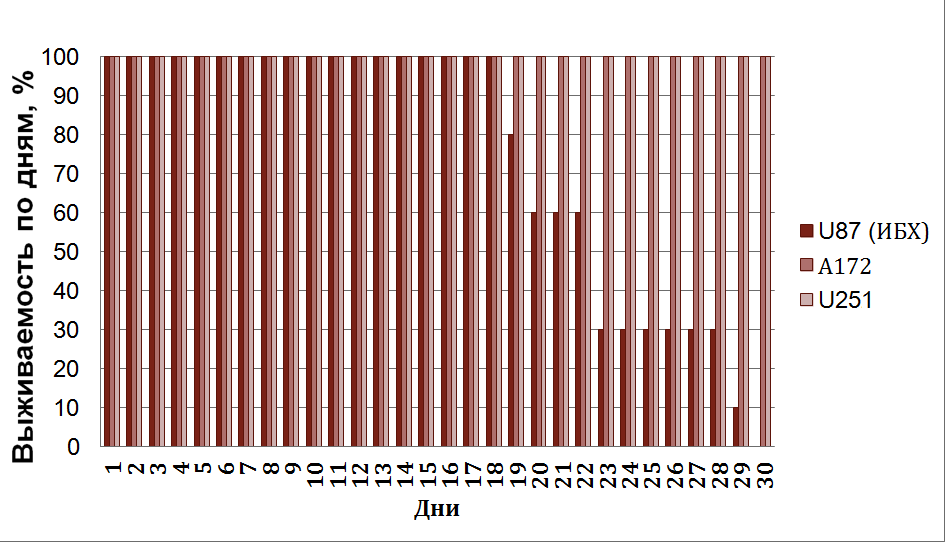 [Speaker Notes: 11. Таким образом, при генерации митохондриальных Sr-зависимых автоколебаний, изменение изучаемых нами параметров митохондрий проходит в несколько стадий. На слайде показаны фазы изменения мембранного потенциала и внешней концентрации Sr и К митохондрий в условиях ионных колебаний. Фаза 1) включает - быстрое поглощение Sr2+, что сопровождается падением мембранного потенциала и выходом ионов калия; Фаза 2) Восстановление мембранного потенциала вследствие работы дыхательной цепи. В это время, аккумулированные внутри митохондрий свободные ионы стронция активируют ФлА2, что приводит к накоплению эндогенных жирных кислот (в основном, пальмитиновой); Фаза 3) Формирование комплексов пальмитиновой кислоты и стронция во внутренней мембране приводит к образованию короткоживущих липидных пор. Через образовавшиеся липидные поры происходит выравнивание ионных градиентов: то есть наблюдается выход ионов стронция и калия, а также падение мембранного потенциала. Фаза 4) Вследствие липидной природы, образовавшиеся поры являются короткоживущими. Самопроизвольное закрытие липидных пор приводит к восстановлению целостности мембраны. Это сопровождается восстановлением мембранного потенциала. В результате восстановления ΔΨm после завершения цикла, становится возможным последующий повторный вход ионов Sr и К внутрь органелл. Цикл повторяется.]
Макроскопические изменения мозга мышей на 24 и 27 дни после интрацеребрального введения клеточной линии U87
24 день после интракраниального введения клеточной линии  U87 (3 пассаж)
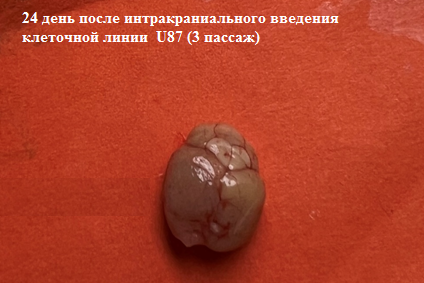 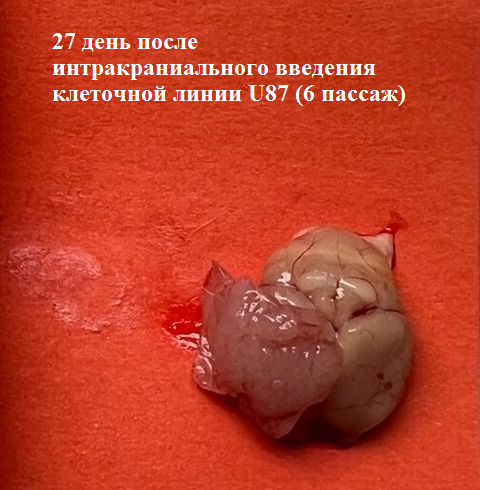 Микроскопические изменения подкорковой структуры мозга мышей  на 27 день после интрацеребрального введения клеточной линии U87
опухолевая ткань
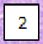 кора головного мозга
Окраска гематоксилином и эозином, х100.
Опухолевая ткань в субарахноидальном пространстве мозга мышей на 27 день после интрацеребрального введения клеточной линии U87
опухолевая ткань
Окраска гематоксилином и эозином, х100.
Выводы
1. Показано, что туморогенными свойствами у мышей линии NOD-Sсid, полученных из Питомника лабораторных животных ФИБХ РАН, в дозах описанных в литературе обладает только клеточная линия глиобластомы человека U87. Привить клеточную линию U251, в дозах описанных в литературе, животным выращенным в Питомнике лабораторных животных ФИБХ РАН не удалось. Подтверждено отсутствие туморогенного потенциала у линии А172.
2. Обнаружено изменение характера роста опухоли в зависимости от пассажа клеточной линии U87. Изучение природы данного явления требует дальнейших исследований.
Спасибо за внимание!